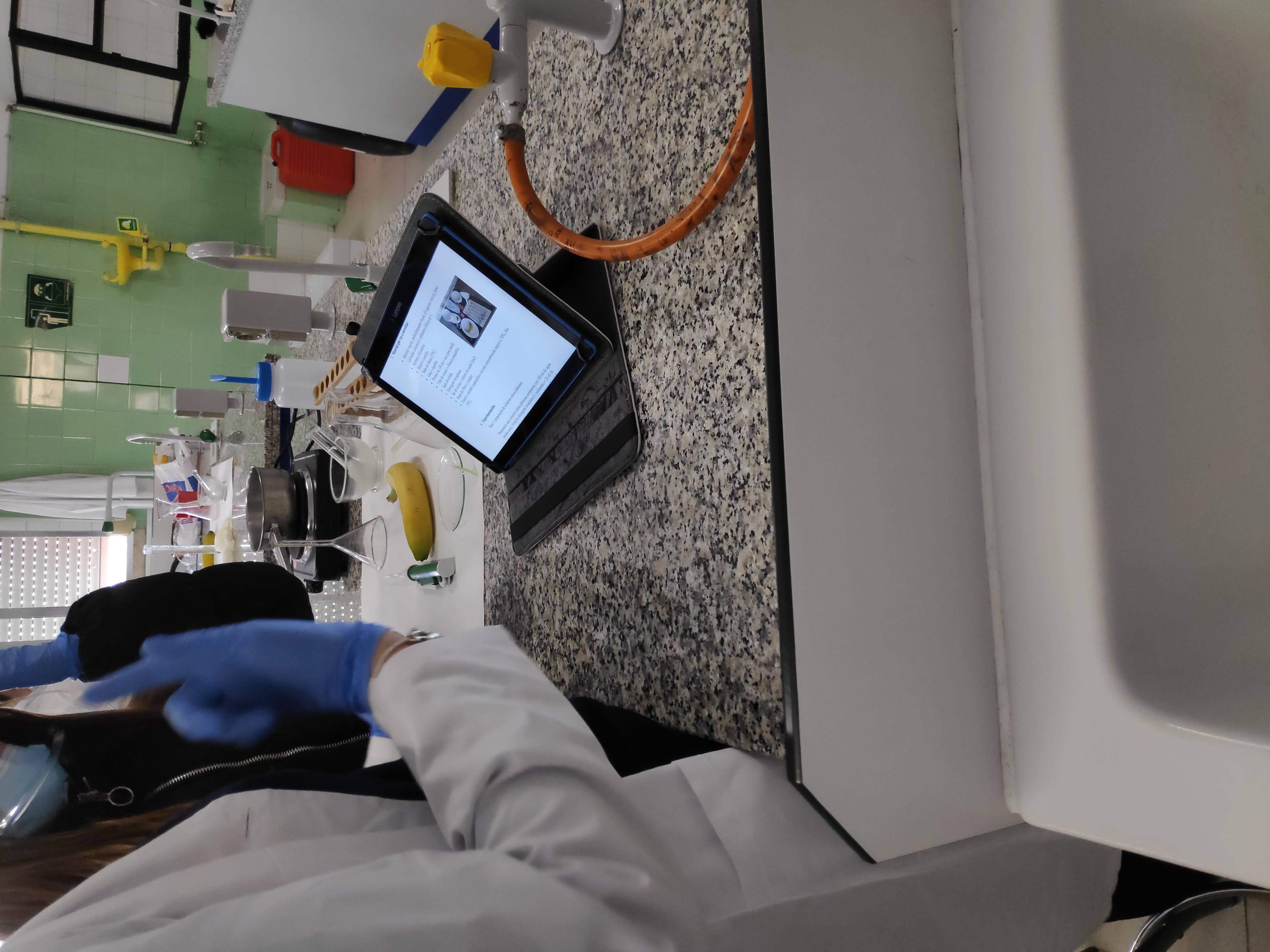 Job ShadowingSevilla, Salesianos
Hogyan használják a digitális eszközöket a spanyol természettudományos tantárgyak oktatásában?
Somogyi Ágota 
Közgazdasági Politechnikum, Budapest
Felszereltség
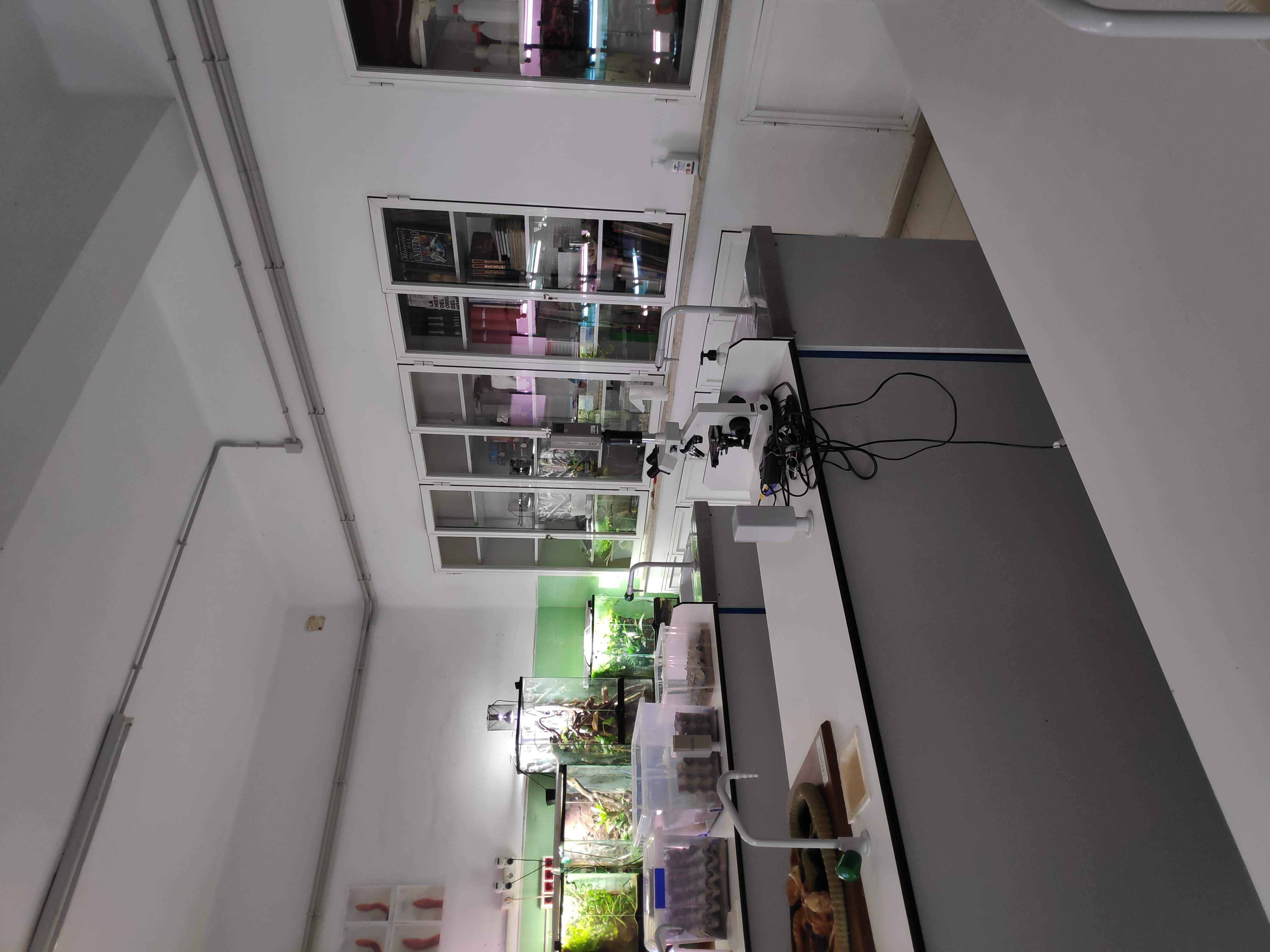 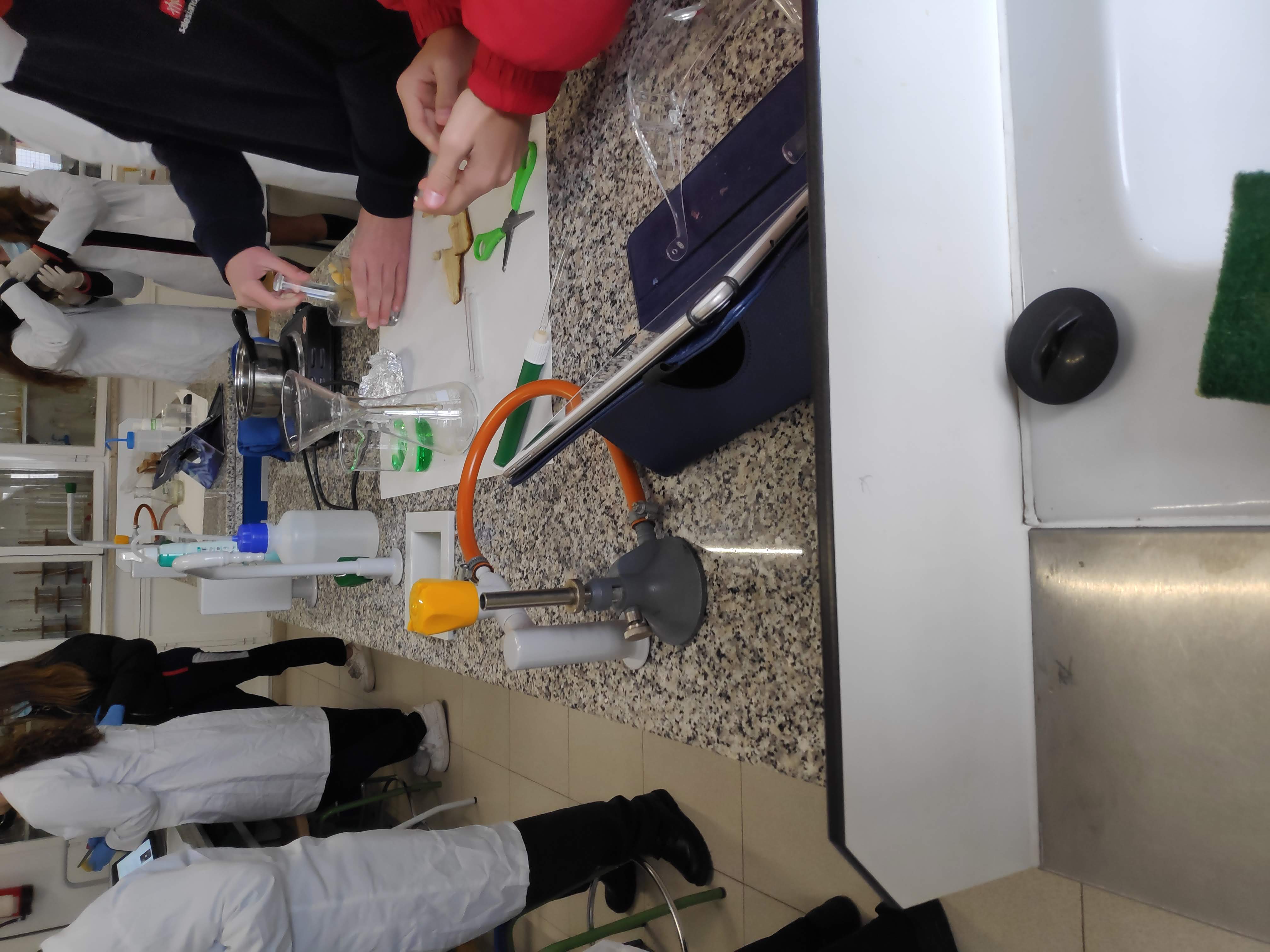 Az iskolának van biológia és kémia szaktanterme is, ahol nemcsak fizika, kémia és biológia órák vannak, hanem zoológia és természettudomány órák is helyet kaptak a tantervben.
Digitális eszközök
Tablet – feladatlapok, tananyag
Alkalmazások - hivatalos online tankönyvek, genially-ban szerkesztett feladatok
Kötelező a diákoknak a tanár által megadott alkalmazásokat használni
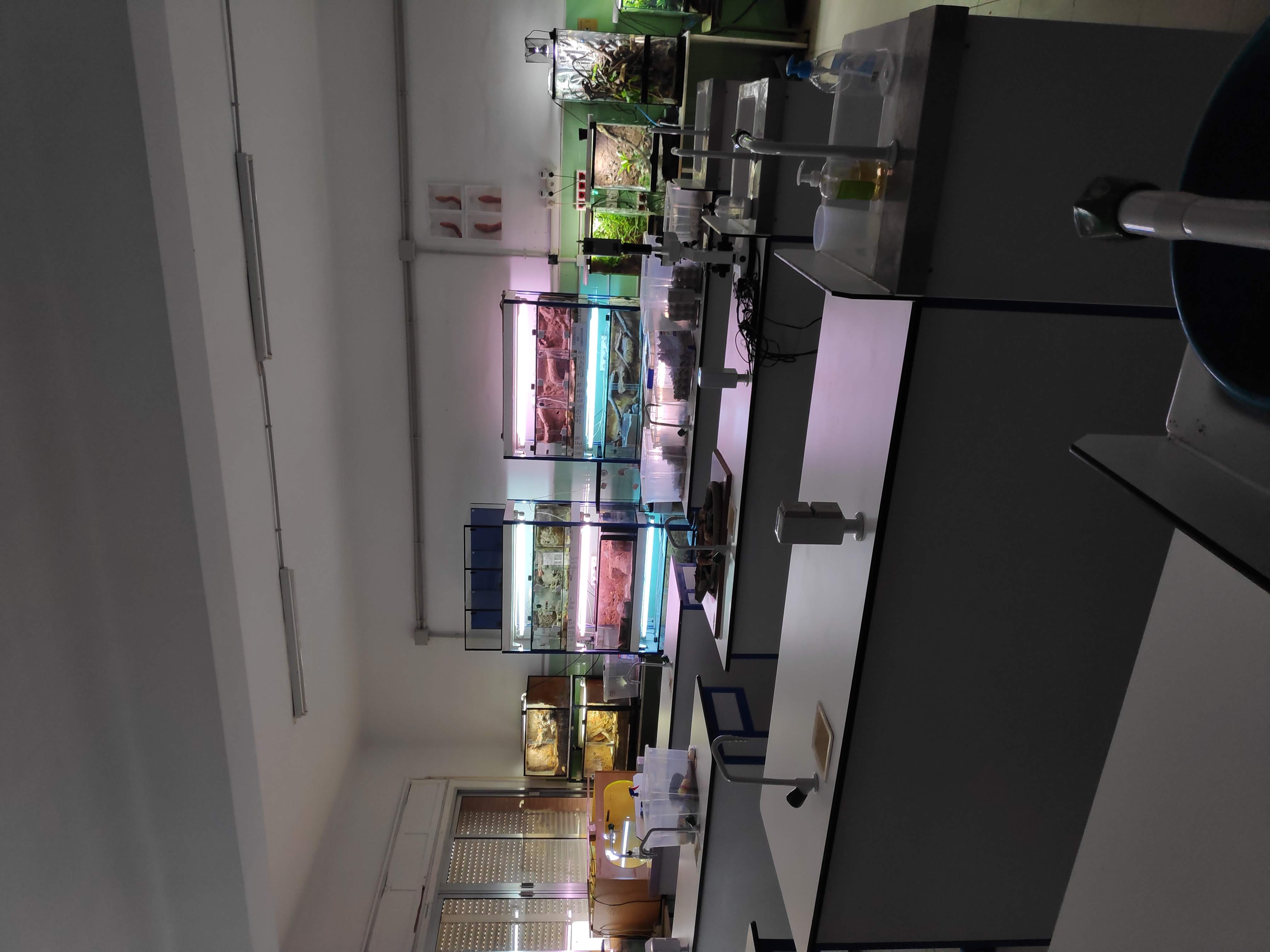 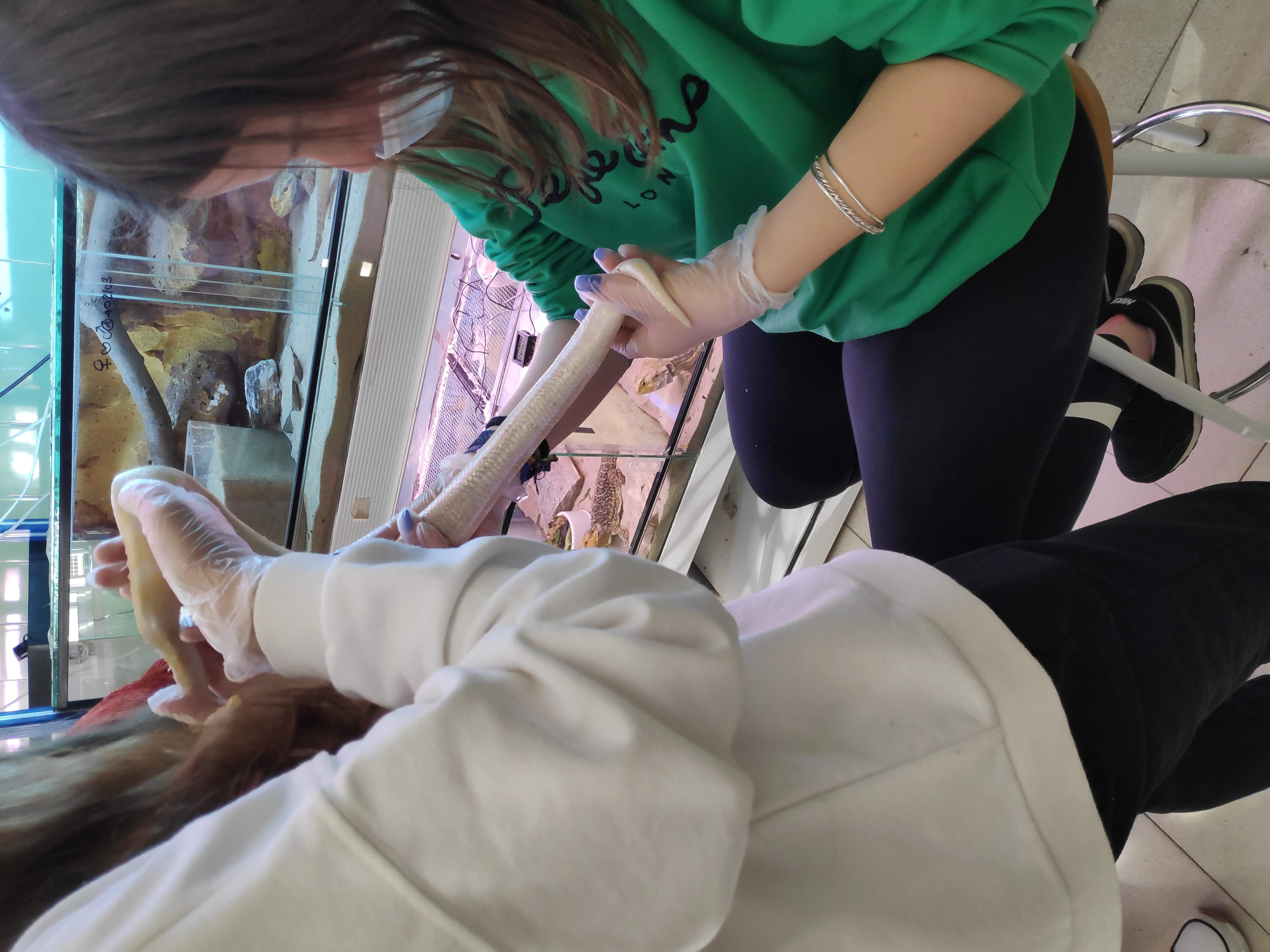 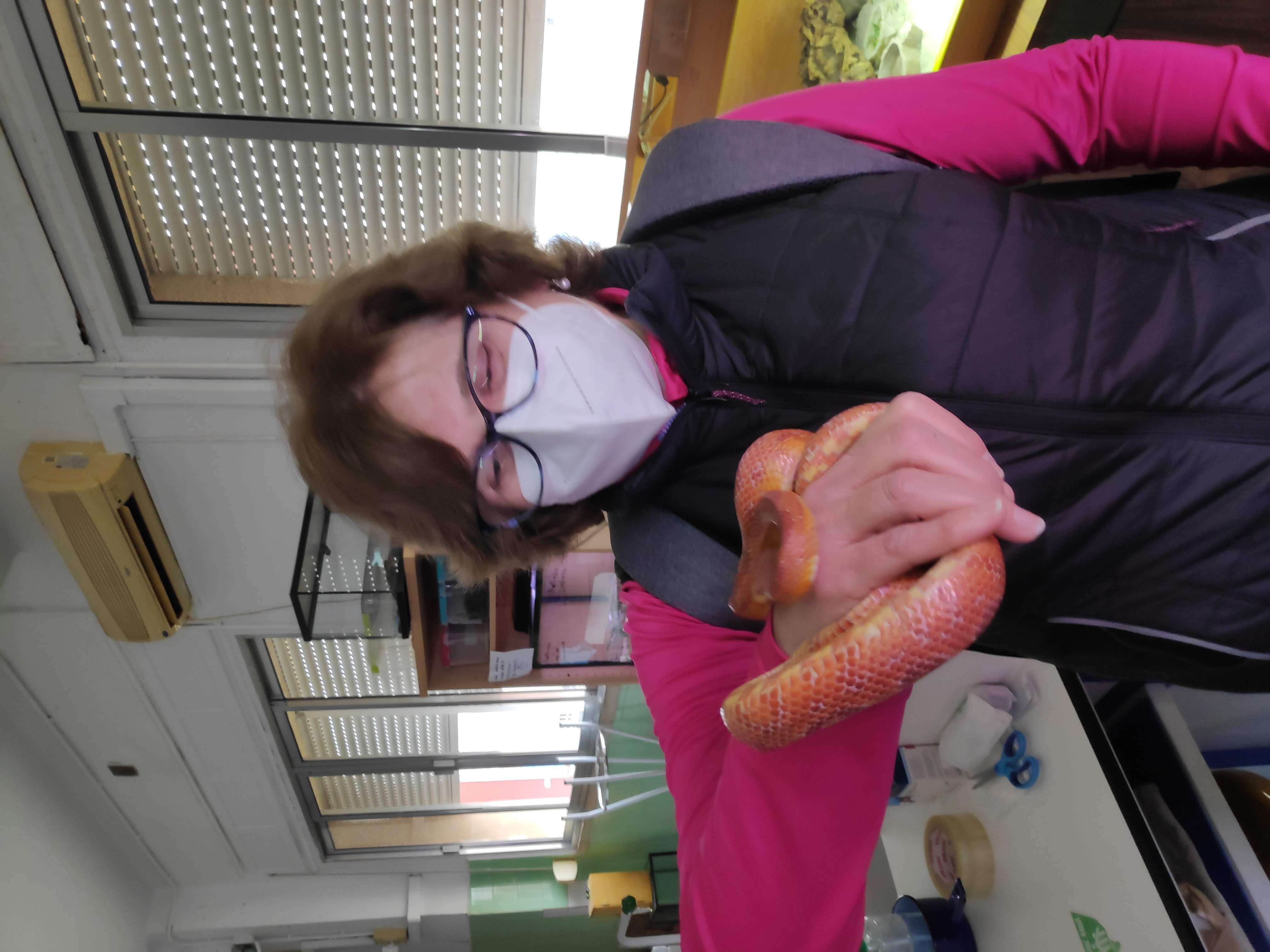